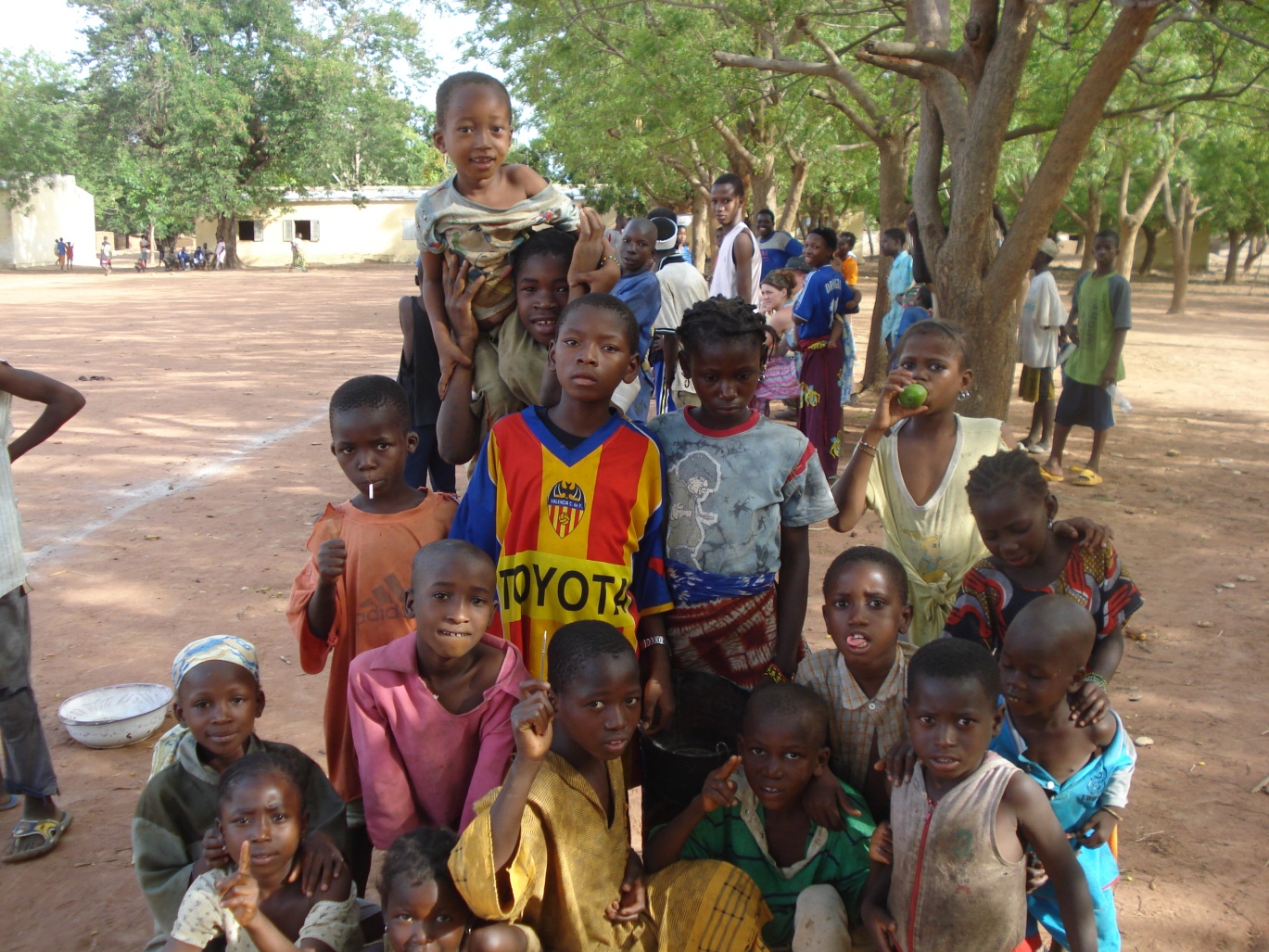 A Summer outside the States            China, Mali, Uganda
Meghan Roberts
China Program
12 days in 5 cities (April 28th-May 8th)
Beijing, Lanzhou, Wuhan, Xi’an, Shanghai
Lanzhou Jiaotong University
18 students here!
Sightseeing!
Great Wall, Clay Soldiers
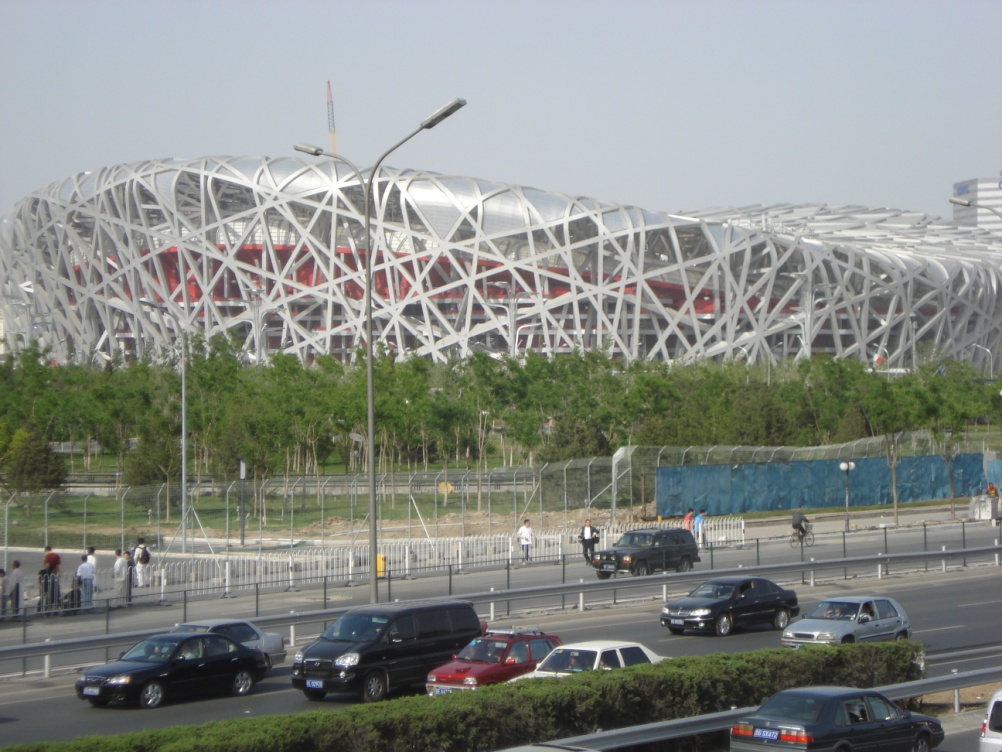 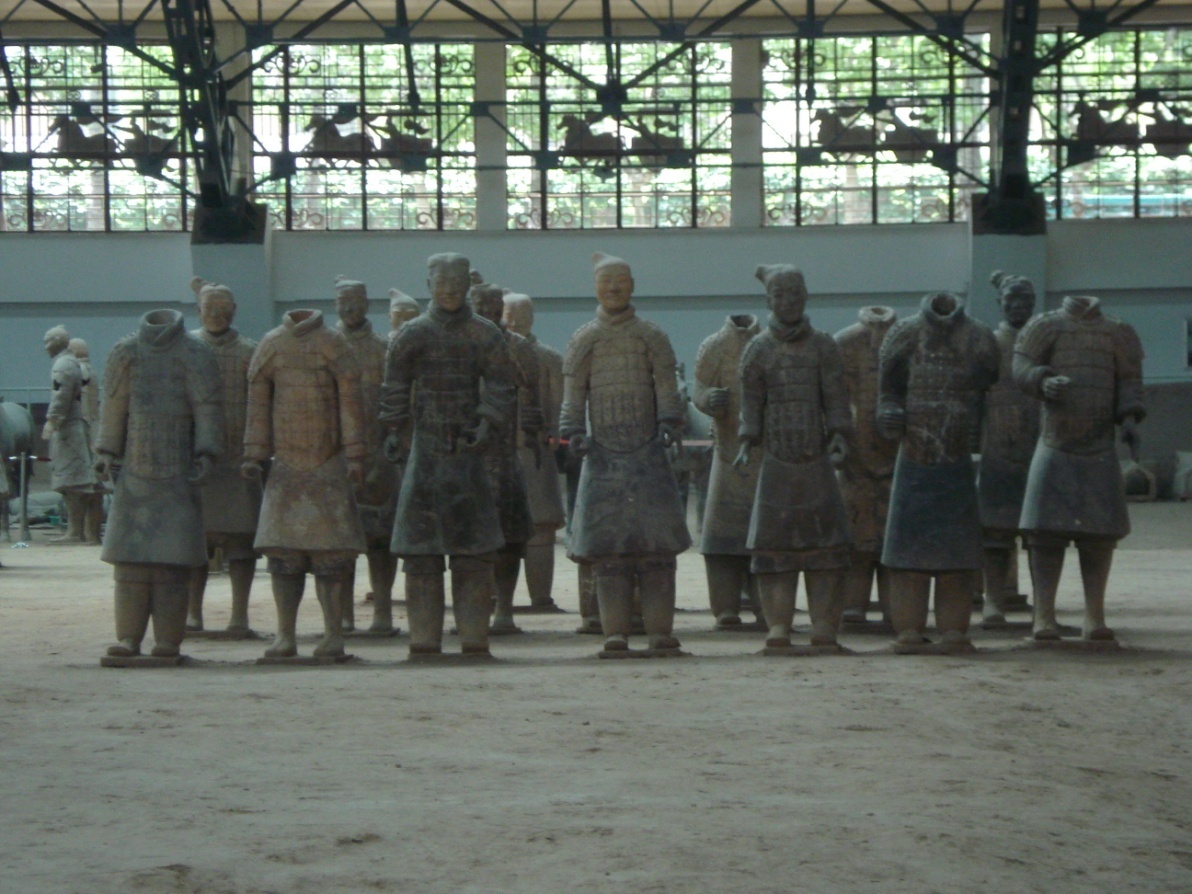 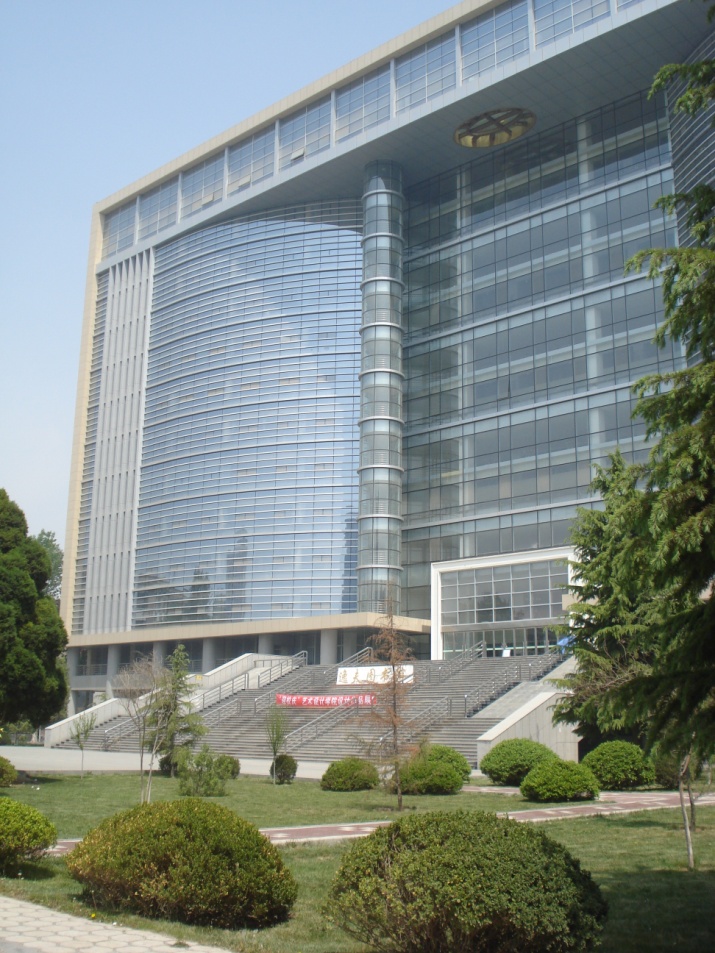 ME 389X – Study Abroad in Mali
May 12th – May 31st
3 Credits
Appropriate Technology
Stove Design
Lighting projects
Kids!!
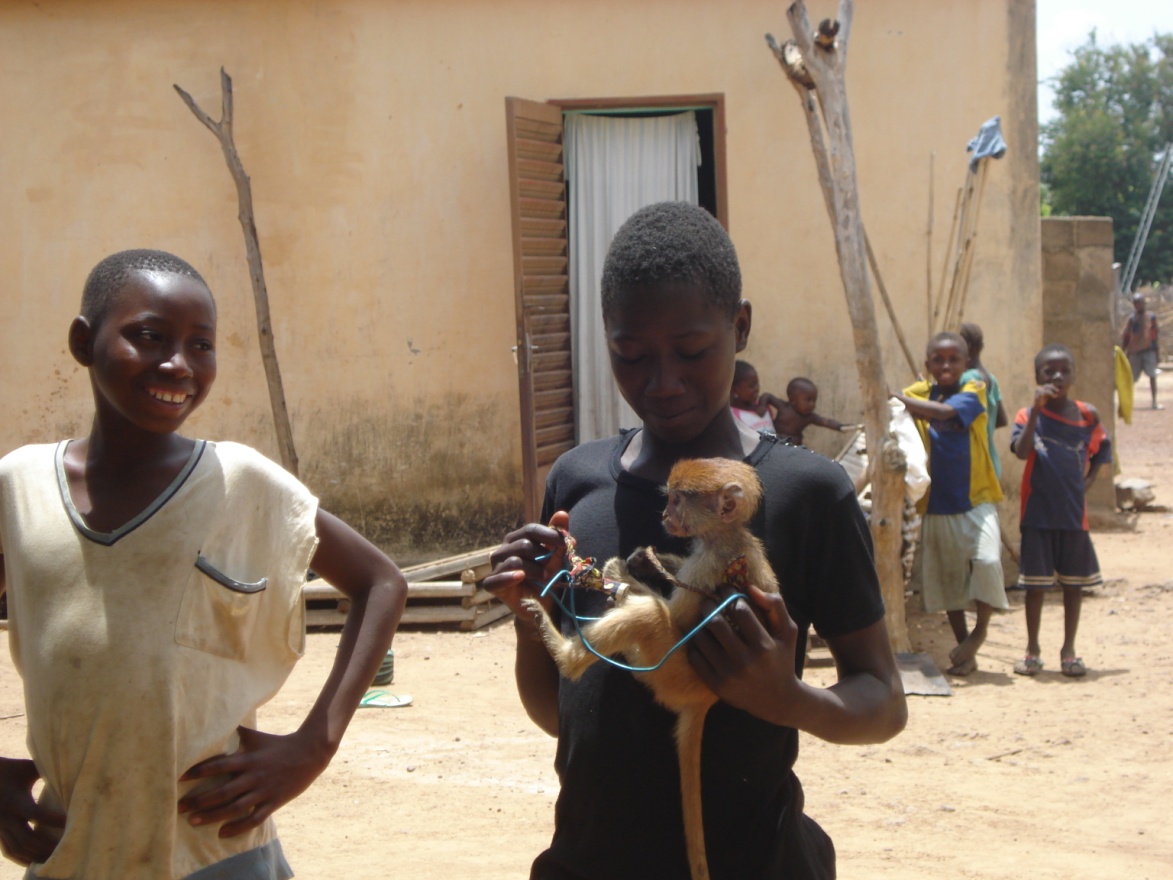 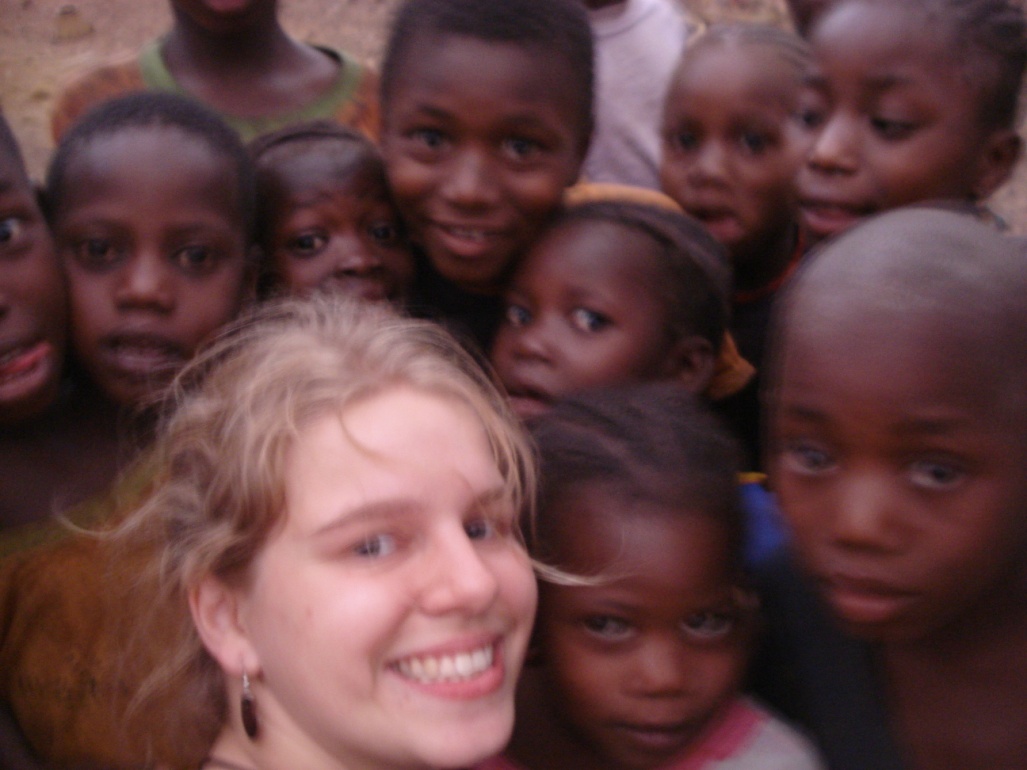 Uganda
June 1st – July 19th 
Engineers for a Sustainable World
2 Students
No credit, but almost all paid for!
Rooftop Rainwater Harvesters
Questions?
megh8788@gmail.com